LAMENTATIONS
LAMENTATIONS
“And it came to pass, after Israel was taken captive, and Jerusalem made desolate, that Jeremiah sat weeping, and
lamented with this lamentation over Jerusalem, and said.…”
LXX Superscription
LAMENTATIONS
Structure:  5 chapters = 5 poems
1, 2, 4, 5 = 22 verses each
3 = 66 verses
All are acrostics except 5
1-4 = "limping meter" ~ funeral dirges
LAMENTATIONS
Chapter 1: Provocation against God
Chapter 2: Punishment from God
Chapter 3: Prophet and God
Chapter 4: People of God
Chapter 5: Prayer to God
LAMENTATIONS
Read on Tisha B'Av ~ 7th of Av (Jul-Aug)
LAMENTATIONS
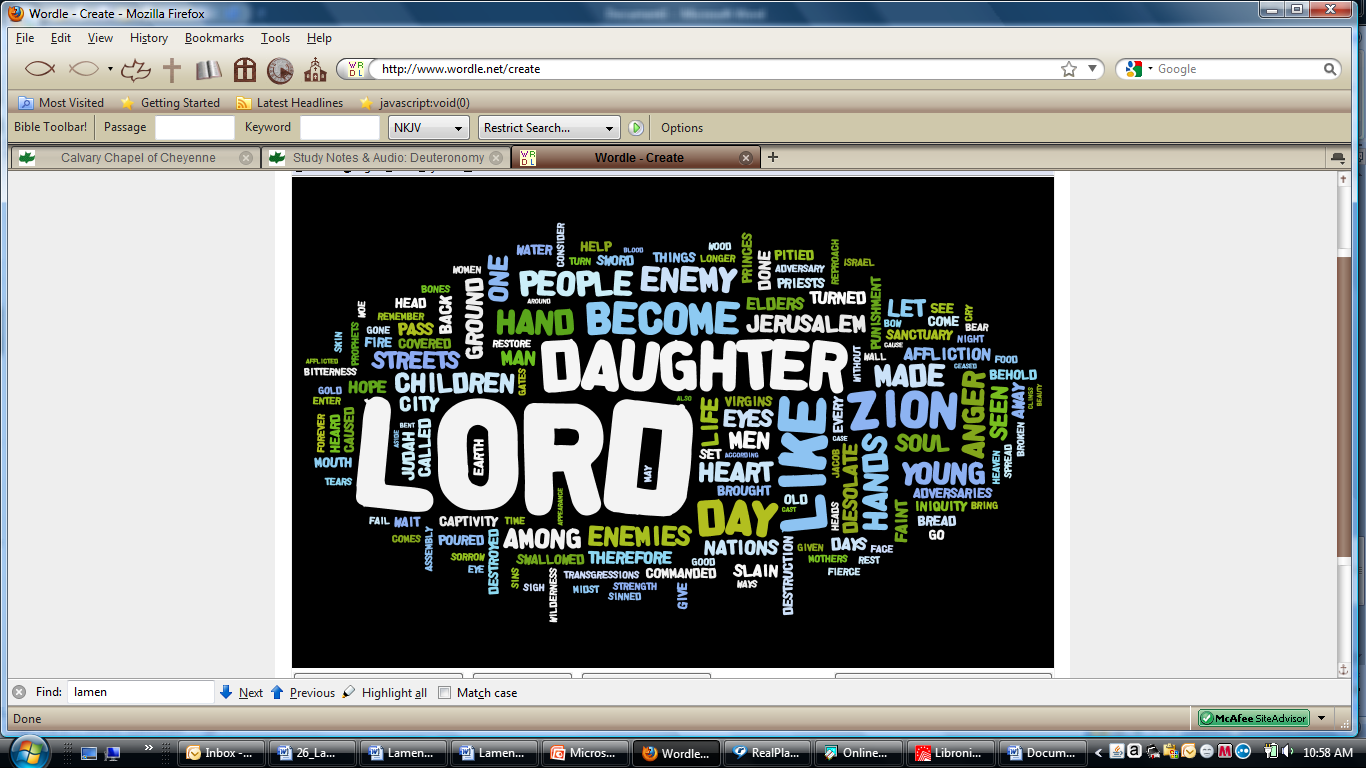 Lamentations “Wordle”
LAMENTATIONS
Unclean thing ~ KJV, 	
menstrous woman
monstrous woman
LAMENTATIONS
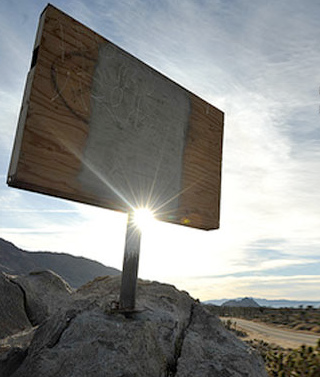 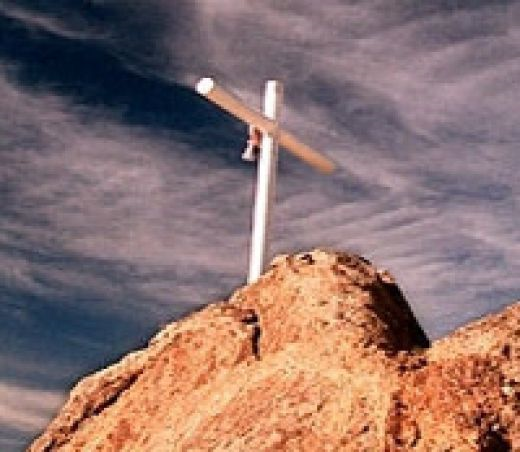 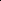 www.donttearmedown.org
LAMENTATIONS
There once was a man named Jeremiah
Who, to us, has become a pariah
   He's such a buffoon
   As he prophesies doom
Sitting atop Mt. Moriah
LAMENTATIONS
Ash heap ~ KJV, dunghills 	
LAMENTATIONS
29 In those days they shall say no more: "The fathers have eaten sour grapes, And the children’s teeth are set on edge."
30 But every one shall die for his own iniquity; every man who eats the sour grapes, his teeth shall be set on edge.
Jeremiah 30.29-30
LAMENTATIONS
Renew ~ or, repair
LAMENTATIONS
All that the Father gives Me will come to Me, and the one who comes to Me I will by no means cast out.
John 6.37